INCOSE Three Rivers Chapter 
Quarterly Update 
   


Tues Aug 31, 2021
  
7:00 - 8:00 PM EST
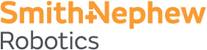 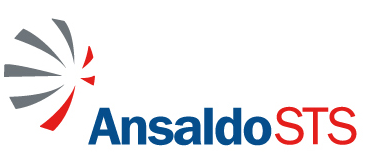 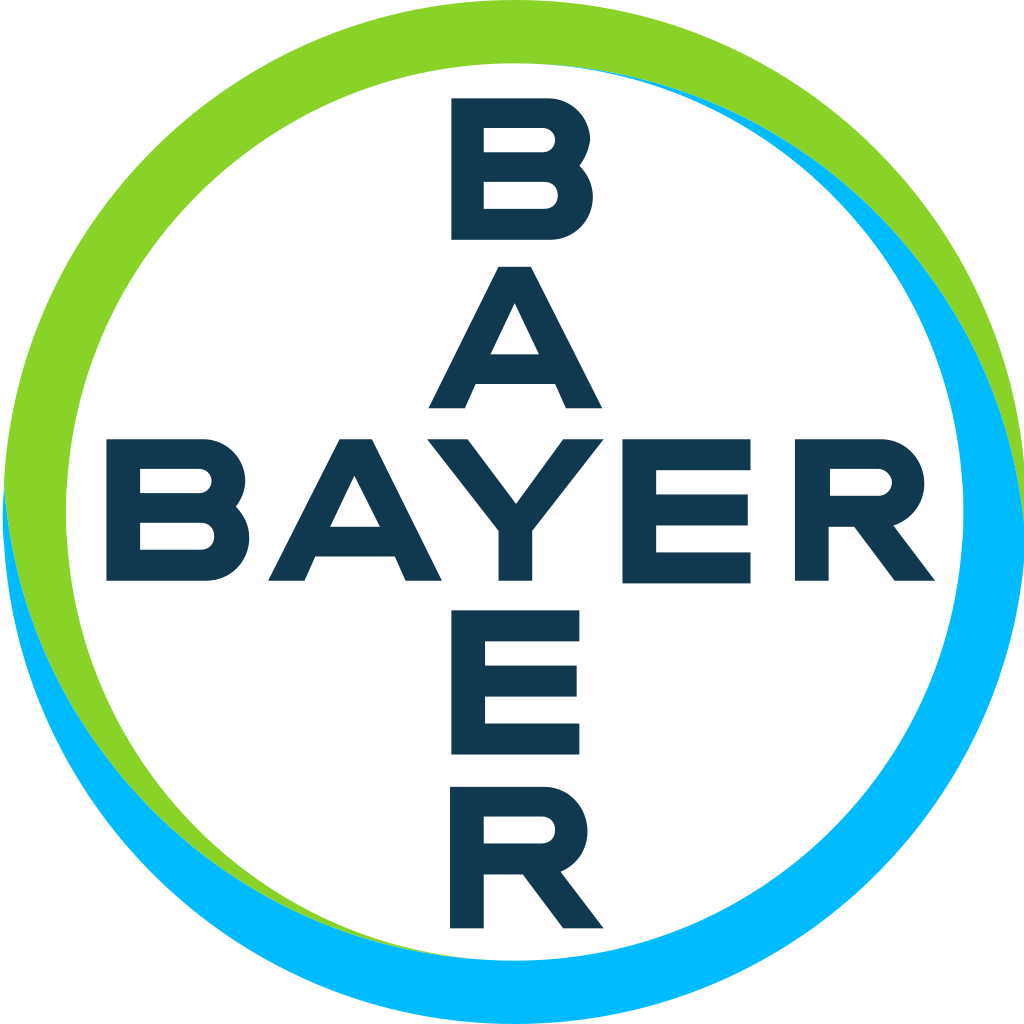 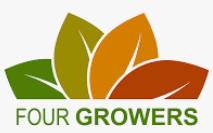 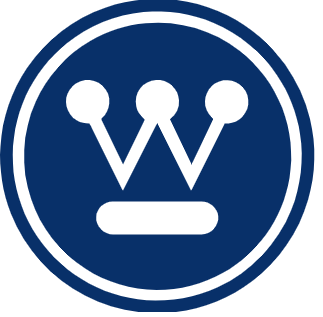 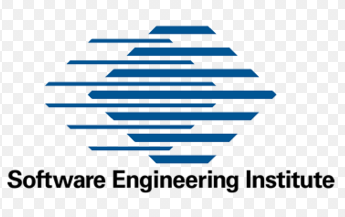 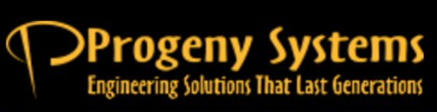 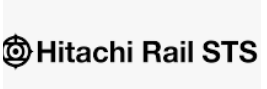 1
Tonight’s Agenda
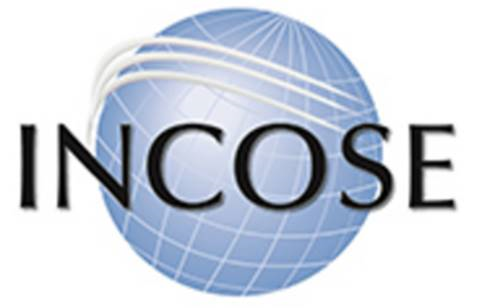 2021 Interim Board and Introductions
Talking Events and Regional Engagement
Upcoming Talks
Future Lunch and Learn
Things in the Pipeline
Finances
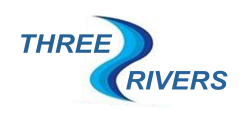 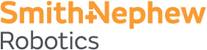 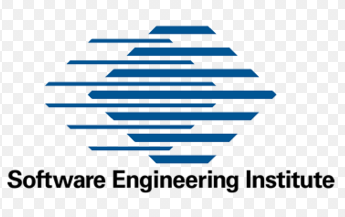 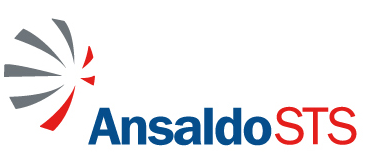 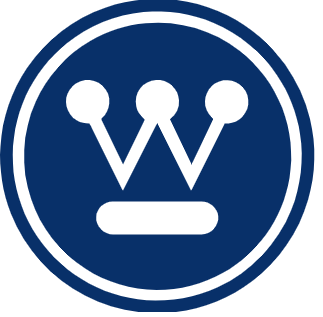 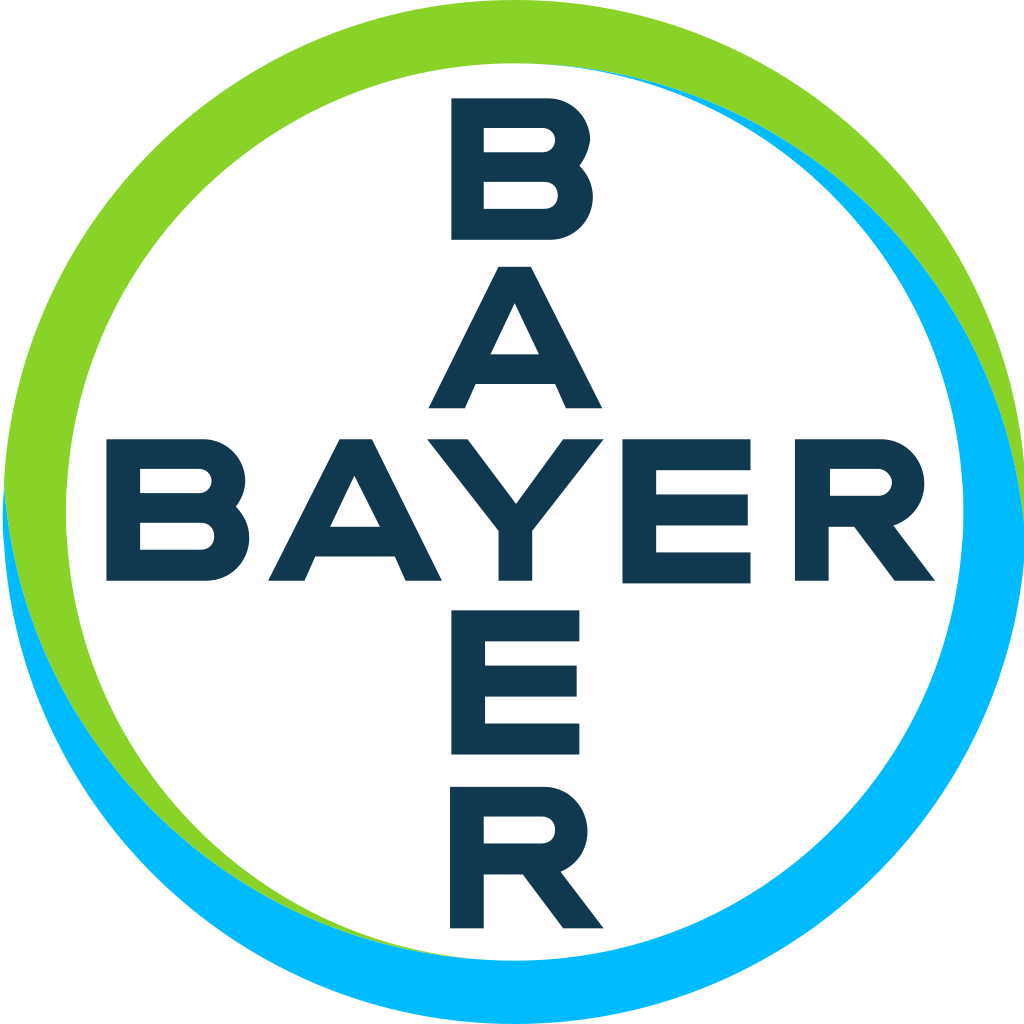 2
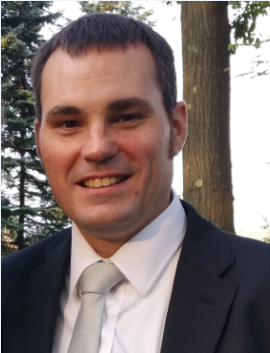 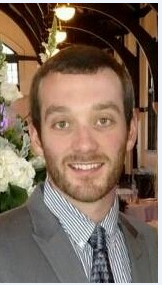 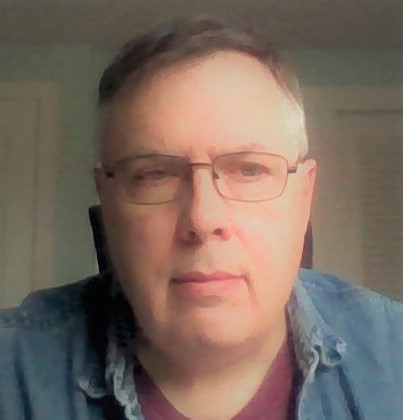 Dan
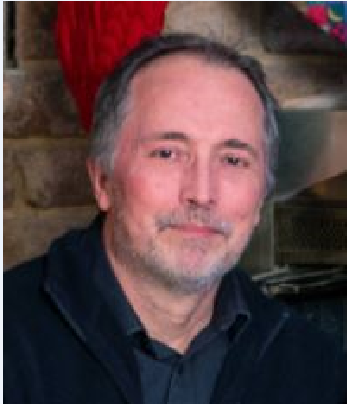 Ron
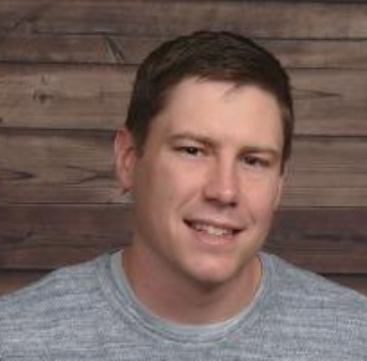 Ethan
President
Past President
Vice President
Election open to TRC members only
Election is to install the expanded 2021 TRC officers and BoD 
Primarily the Core Team

Working with the Cleveland Northern Ohio and Chicago Land Chapters for election
TRC Election Committee member- Casey McBride
Steve
Mike
Treasurer
Secretary
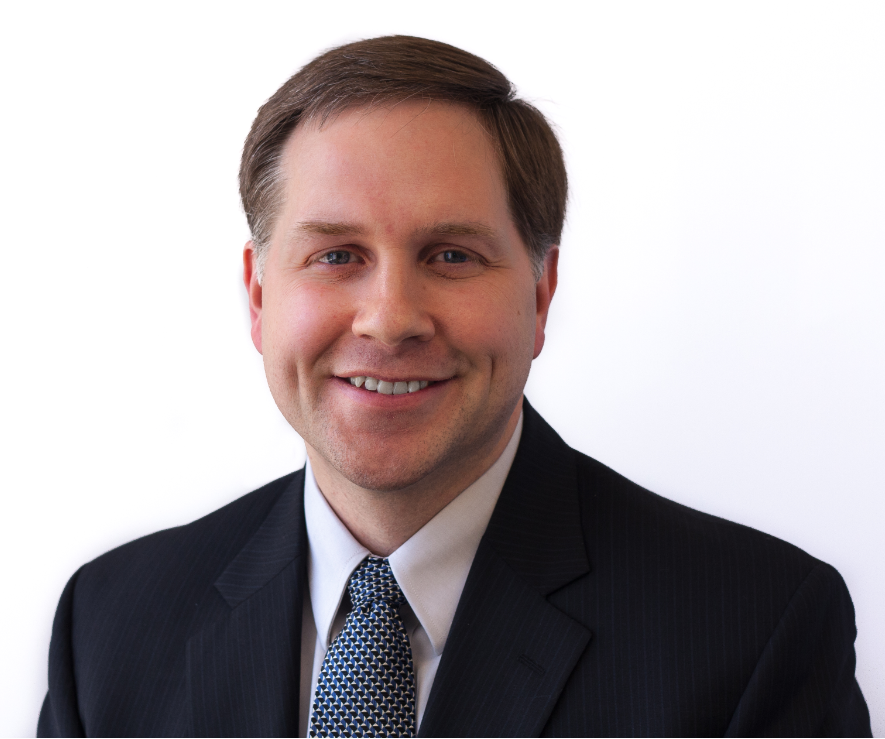 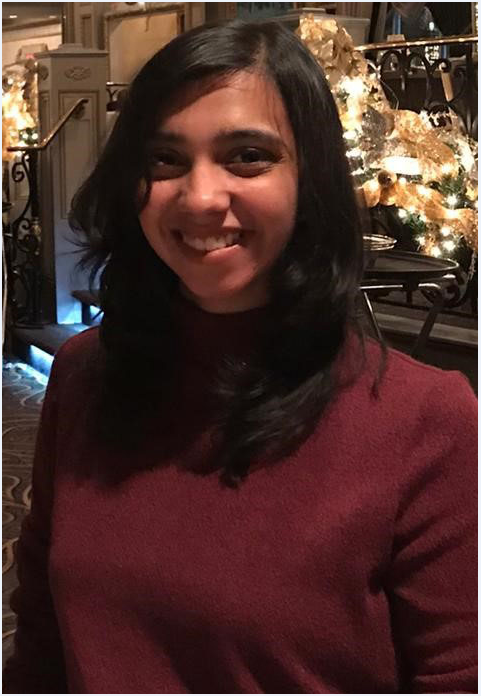 Lavanya
Tom
Program Director
Communications and Membership Director
Current Talking Series
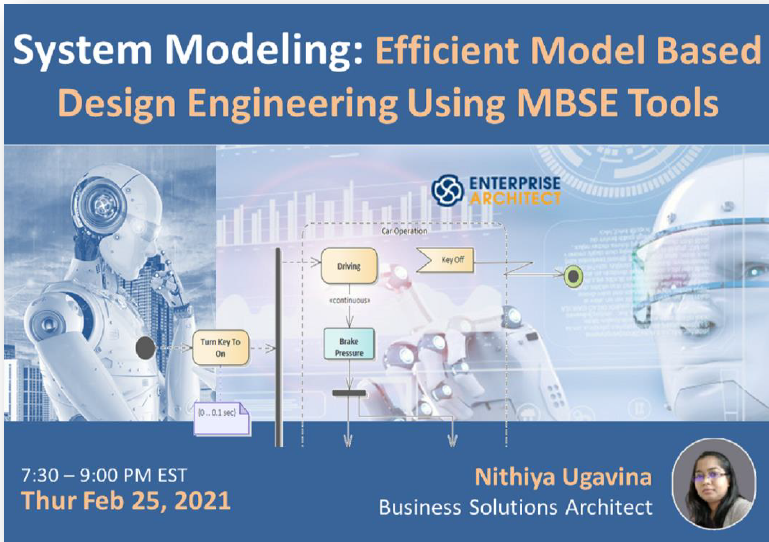 First Virtual Regionally-Offered Chapter Meeting
Thur Feb 25, 2021
Topic: Efficient Model Based Design Engineering Using MBSE Tools
Nithiya Krishnan, Business Solutions Architect, Sparx Systems Pty Ltd
80+ registrants; 40+ attendees
Second Virtual Regionally-Offered Chapter Meeting
Tues July 27, 2021
Topic: An Overview of Software Verification and Validation
Steven Rakitin
80+ registrants; 36+ attendees
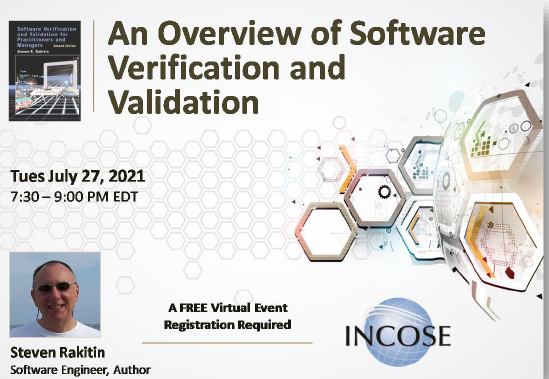 4
Next Talk Sept 7th
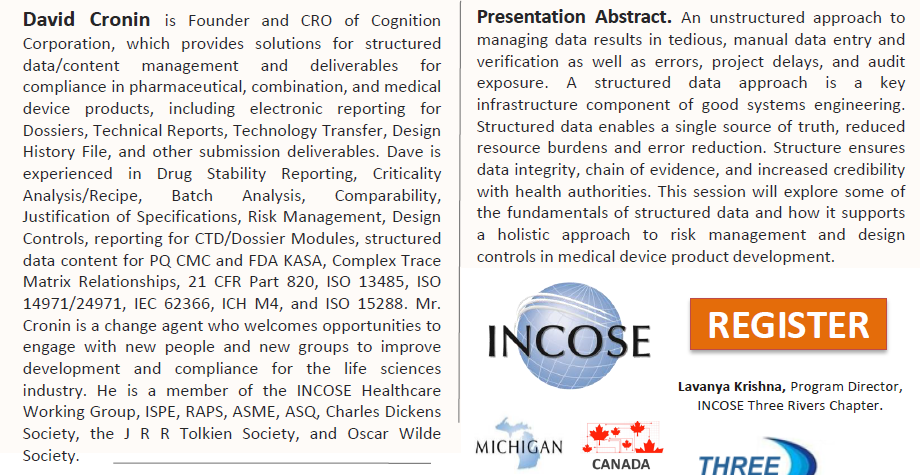 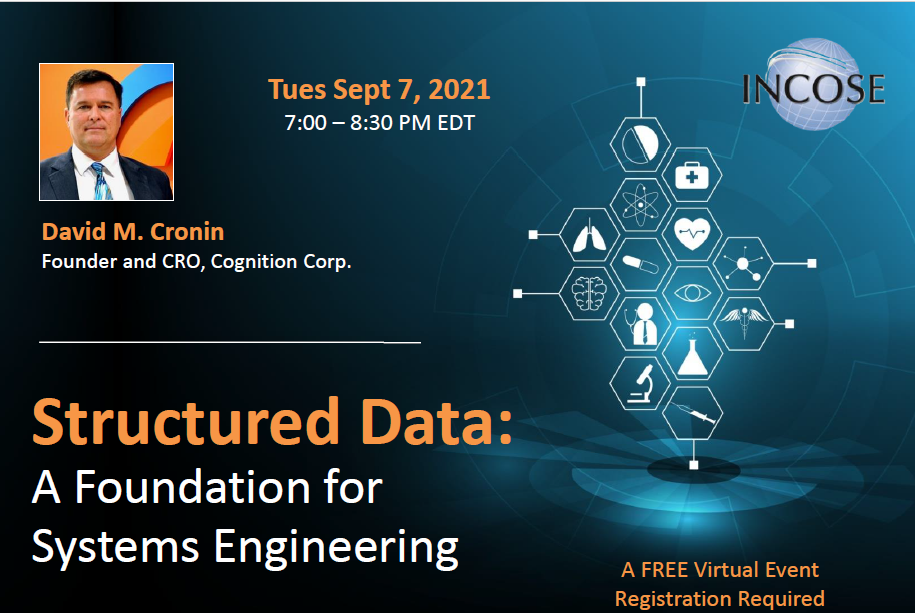 5
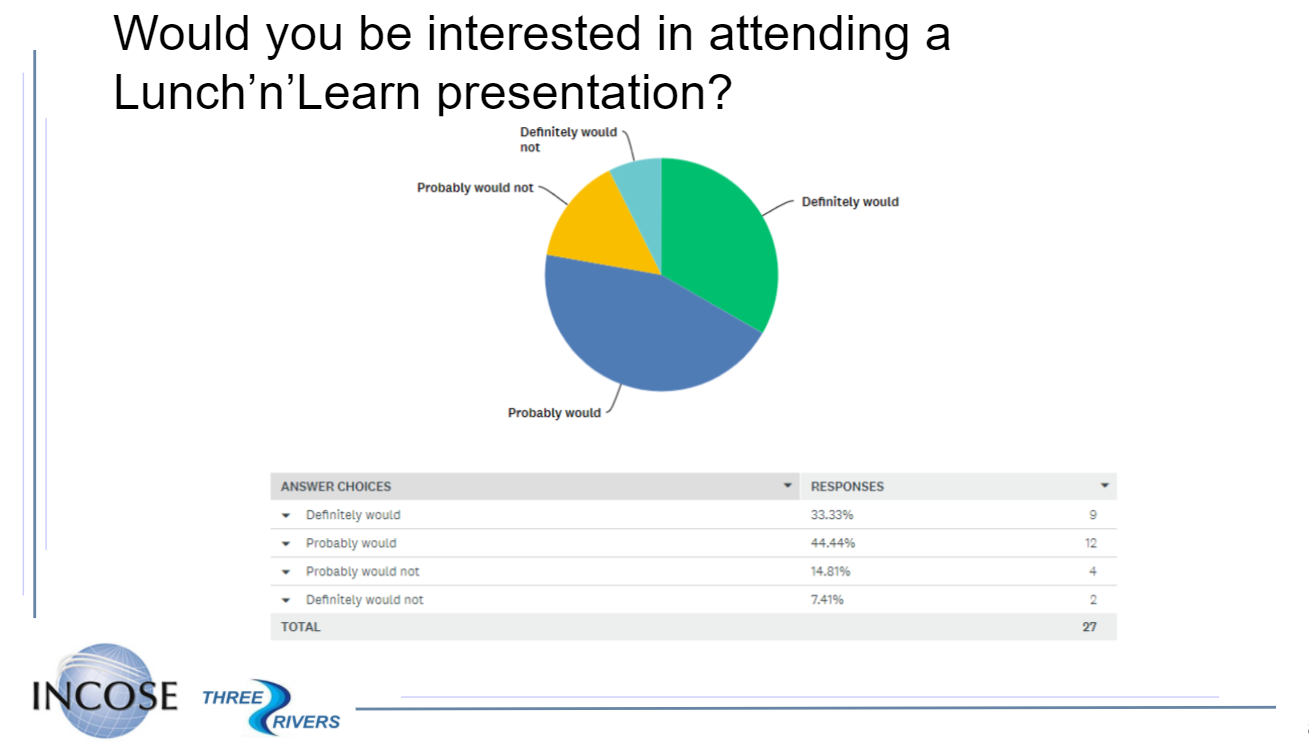 A Regional Virtual Event Hosted by the Heartland Chapter -  9Feb2021 - Sean Mahrt, Chapter Program Director
6
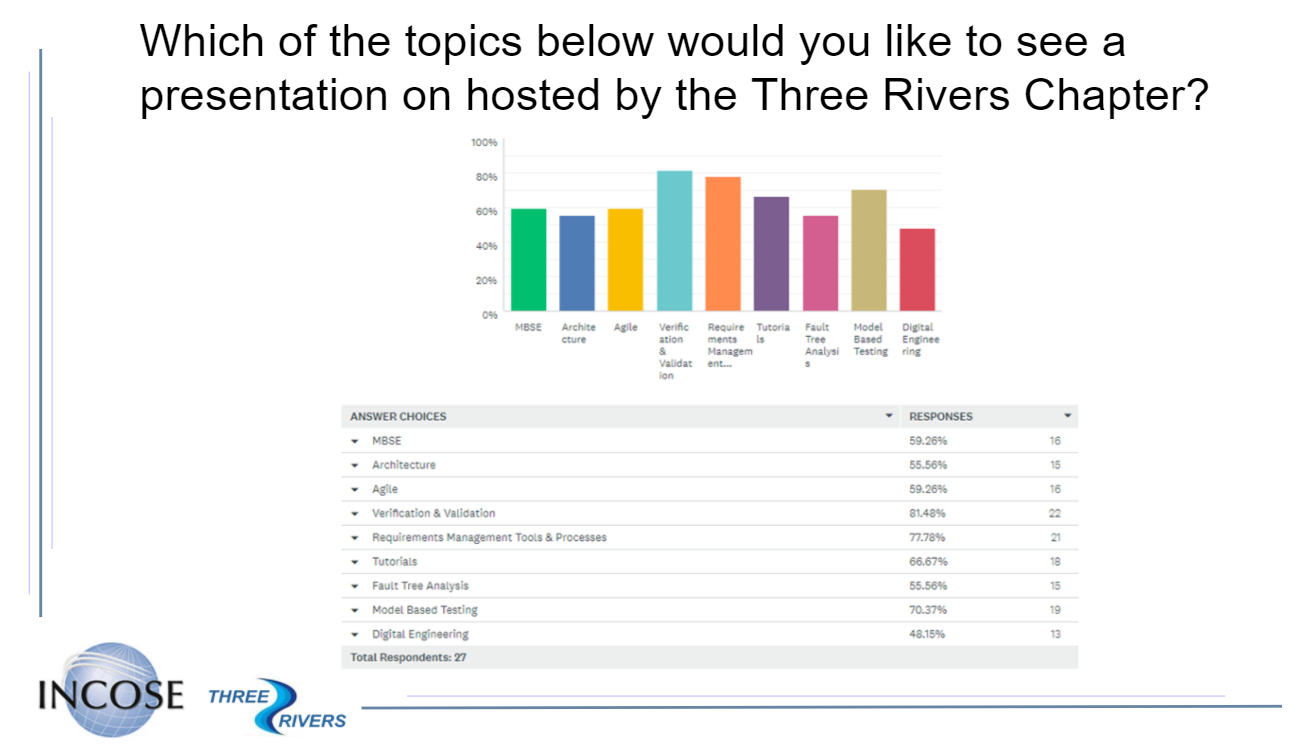 A Regional Virtual Event Hosted by the Heartland Chapter -  9Feb2021 - Sean Mahrt, Chapter Program Director
7
Lunch and Learn Series
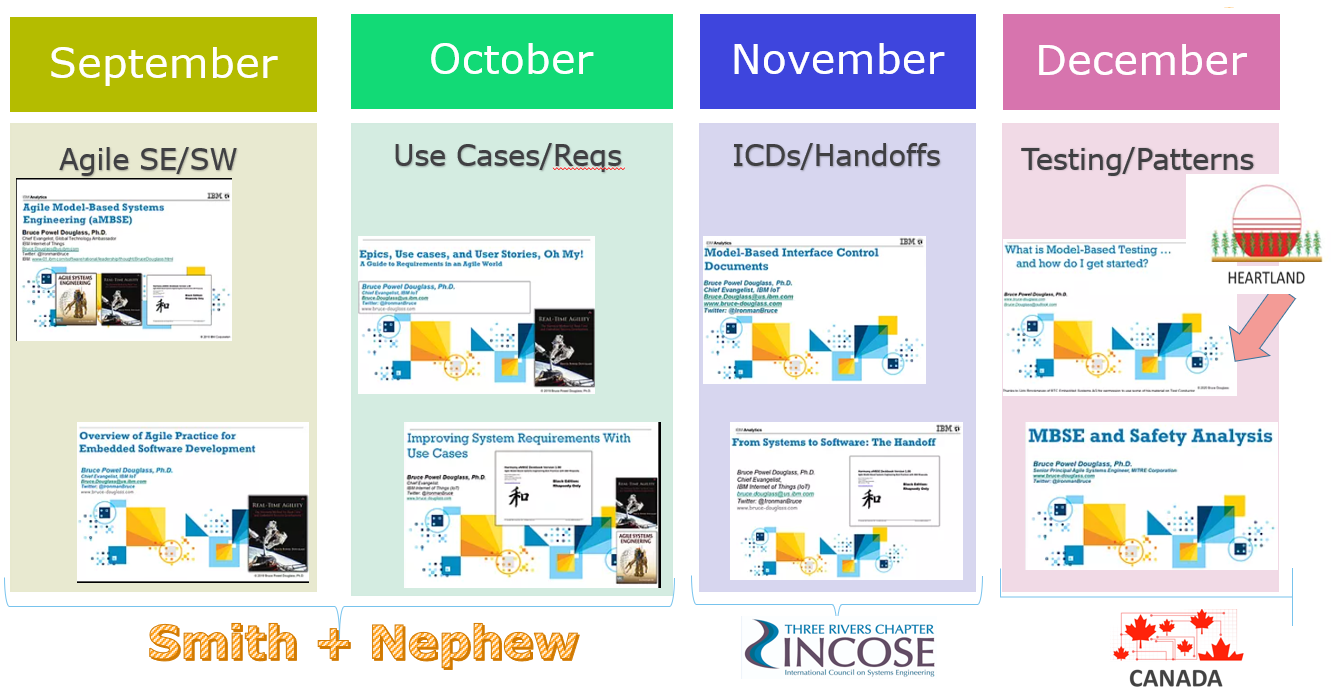 8
https://www.bruce-douglass.com/presentations